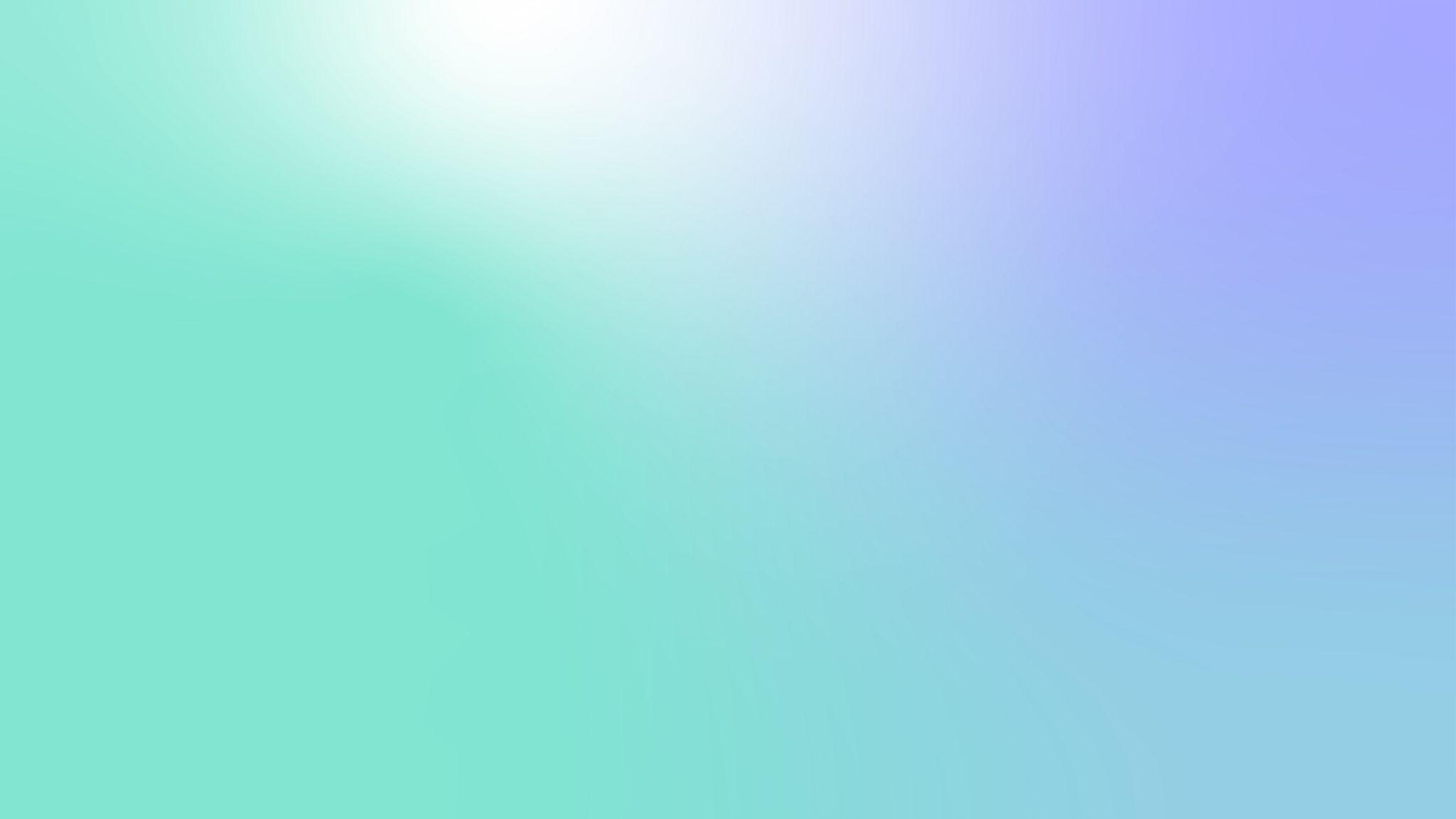 香港學校精神健康教育舆相關危機處理策略
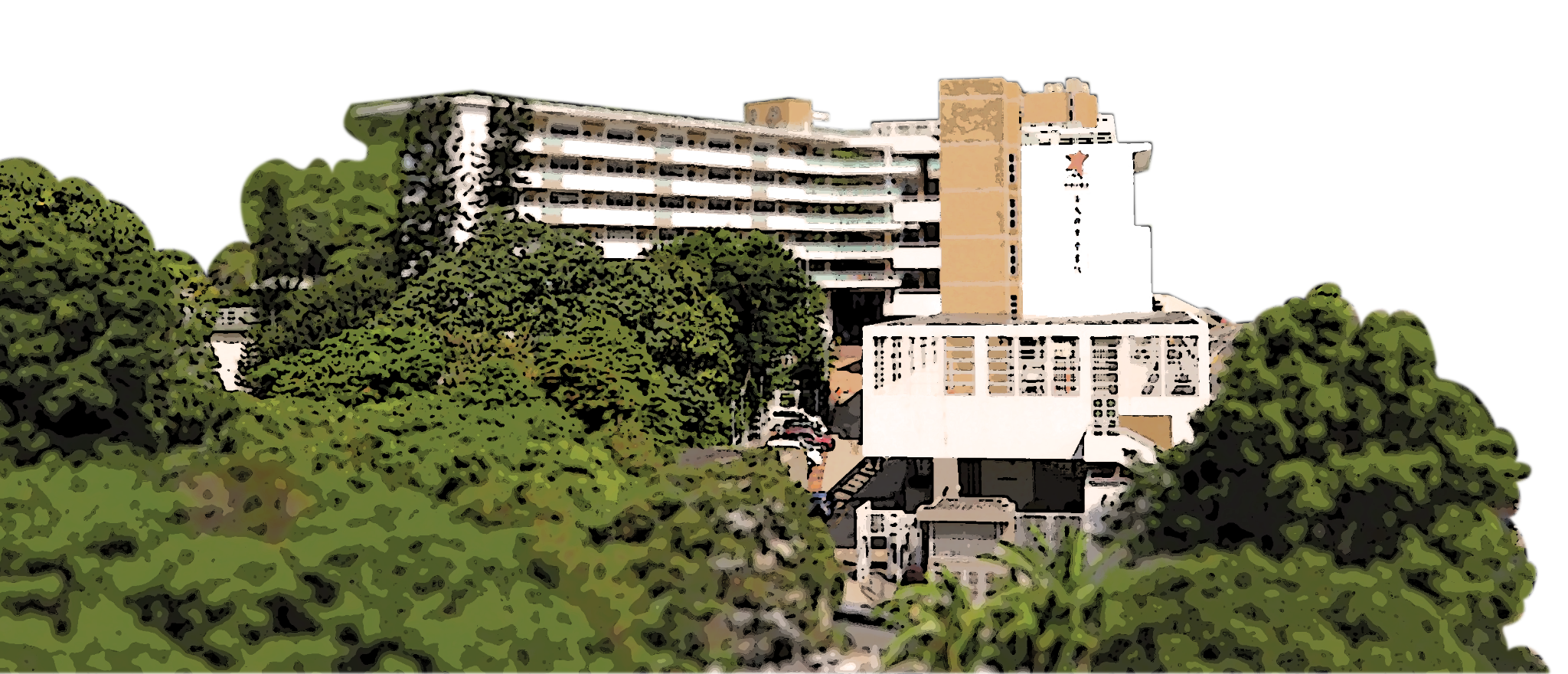 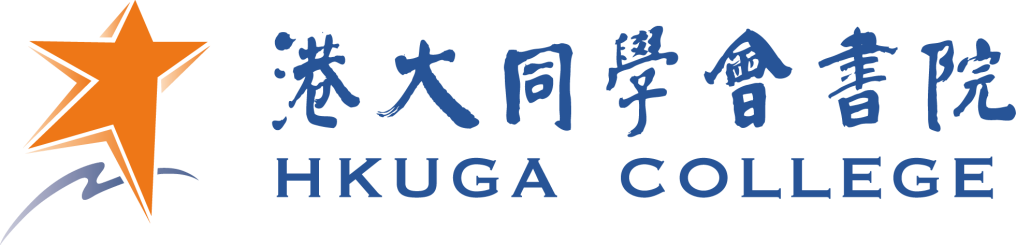 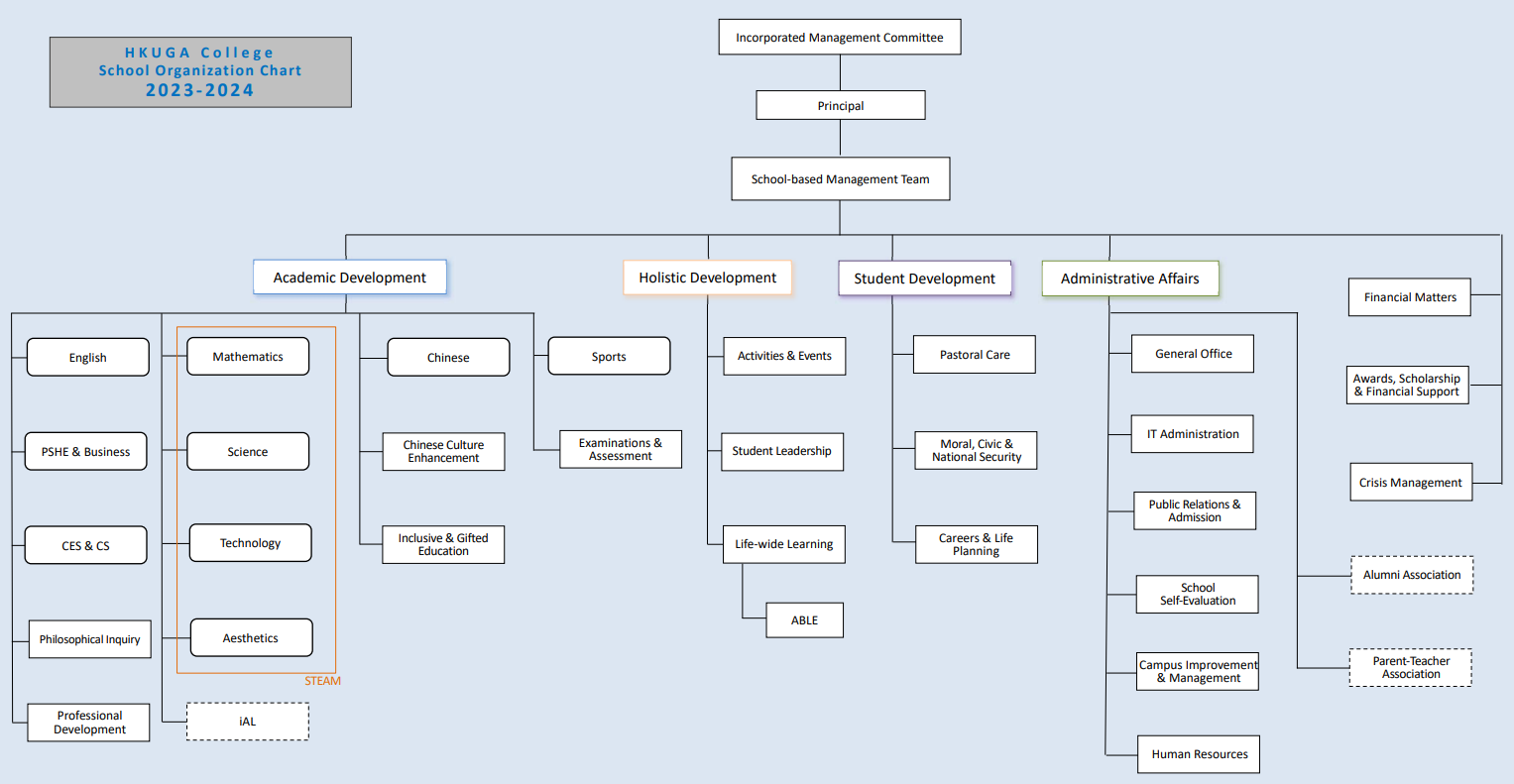 ‹#›
6
WAYS OF BEING
WAYS OF DOING
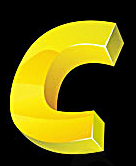 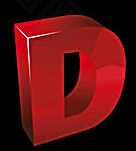 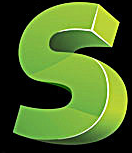 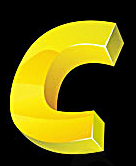 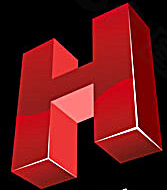 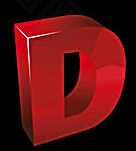 HEALTH
EMOTIONS
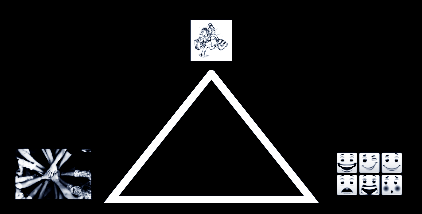 ENGAGEMENT
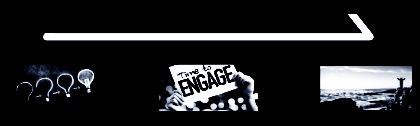 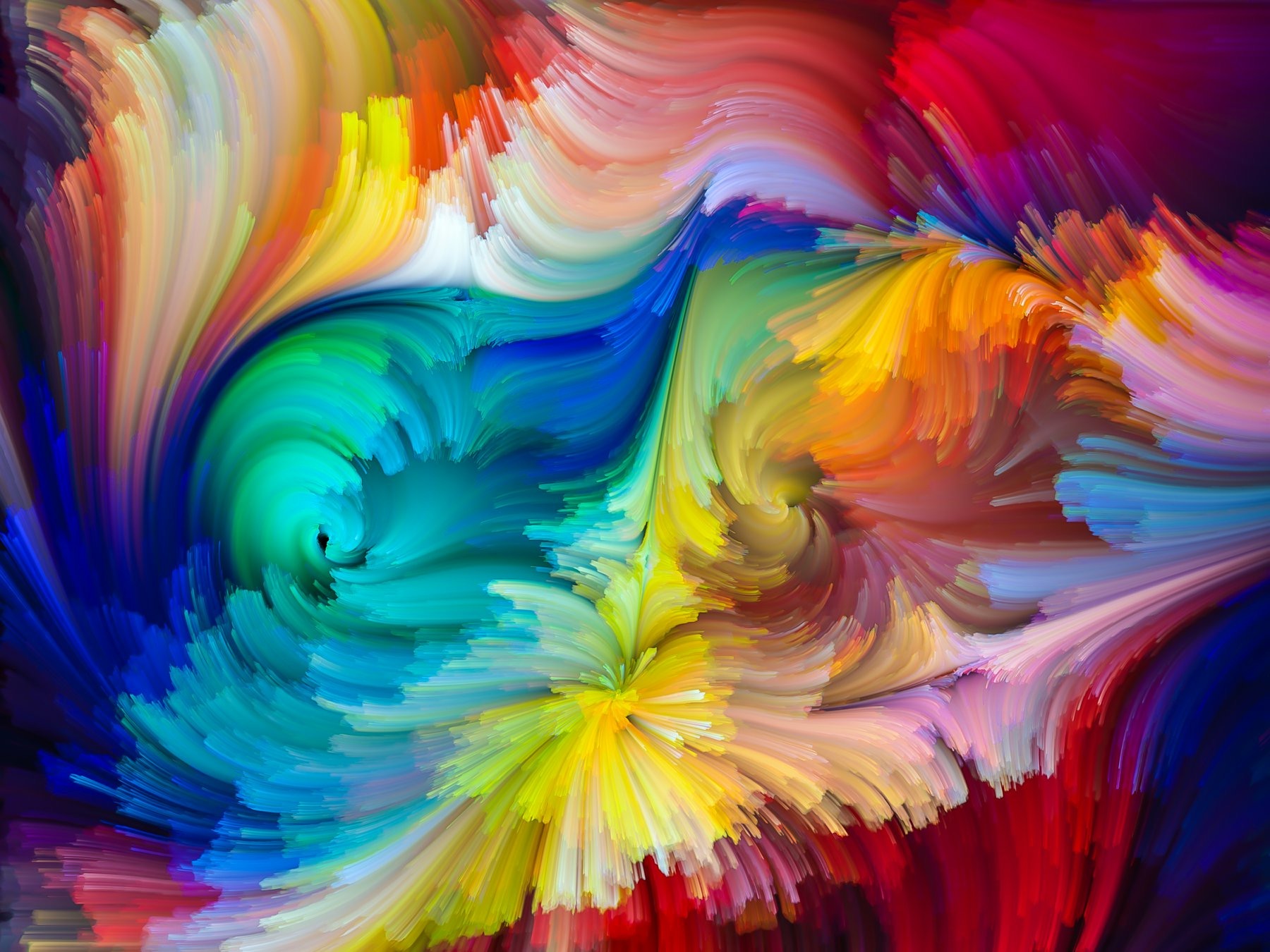 ACCOMPLISHMENT
MEANING
POSITIVE ELEMENTS
RELATIONSHIPS
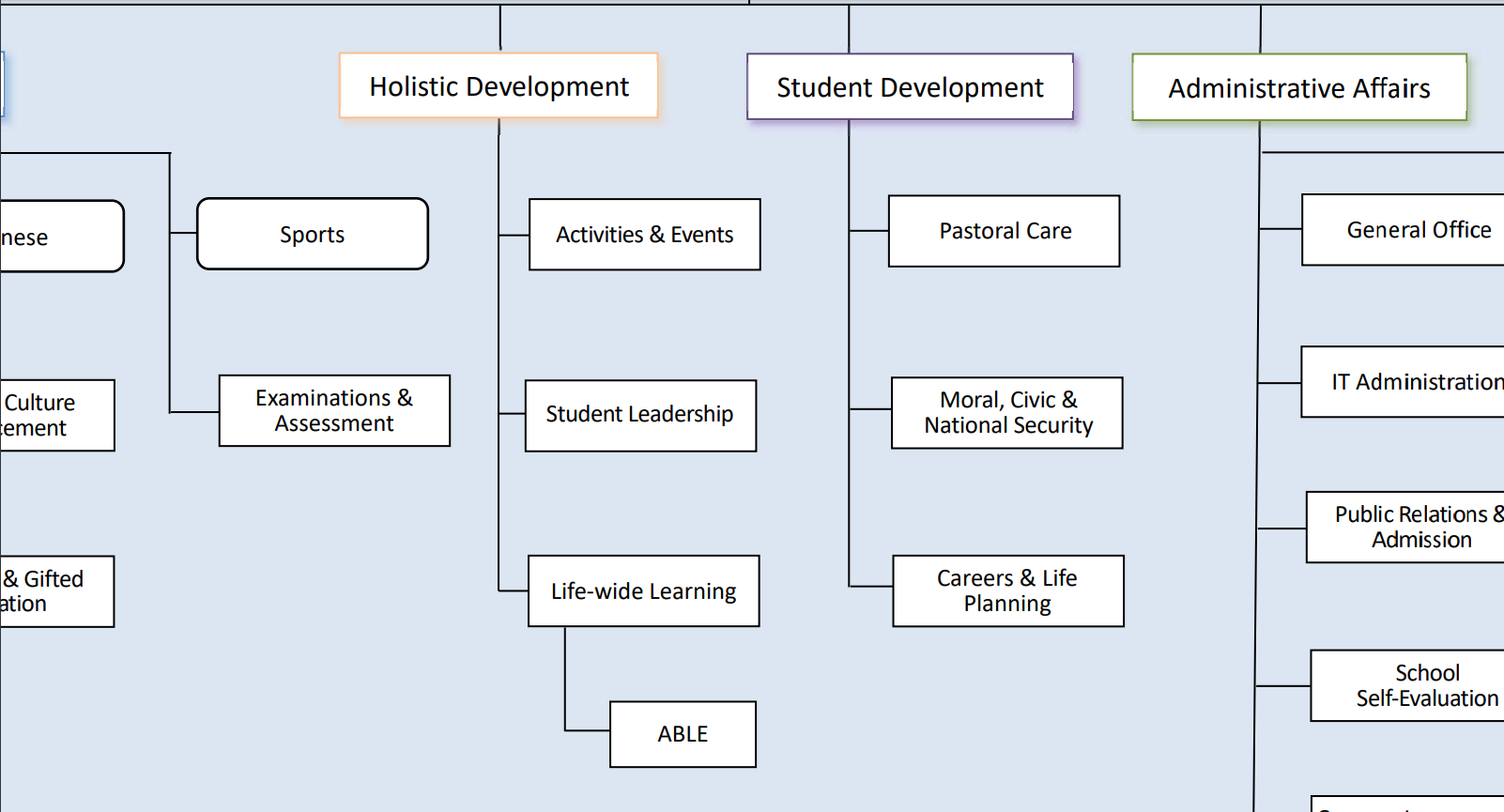 ‹#›
Student Development Committee
Student Development  
Pastoral Care (學生關顧及培育)
Career & Life Planning             (升學及生涯規劃)
Moral, Civic & National Security Education (德育、公民及國安教育)
‹#›
‹#›
Major Concerns:
Enhancement of mental health of students & staff
Reestablishment of behaviour expectations
Implementation of national security education
Provision of professional development to teachers related to student care and support
Implementation of the value education curriculum
Major Concerns:
Enhancement of mental health of students & staff
Reestablishment of behaviour expectations
Implementation of national security education
Provision of professional development to teachers related to student care and support
Implementation of the value education curriculum
Strategies:
Whole-school approach to enhancing wellbeing of students 
Teachers’ professional development
Home-school collaboration
Introduction of professional support (internal & external) - Care and Support for Students
Whole-school approach to enhancing wellbeing of students
Strengthening on strategies to achieve Wellbeing
Positive Education at HKUGAC since 2017
All teaching staff attended Positive Education seminars / workshops 
The school has been promoting ‘wellbeing’ which empowers all students and staff to lead a flourishing life.
Most ‘wellbeing’ activities are organized by HDC, SDC and SBMT  
All students have to complete the VIA survey at the beginning of the year.
Strategies
After Aug 2024 …
Some teachers will continue to attend training in or outside school.
panels and committees will collaborate to organize special events (the informal curriculum) that are related to all six elements of Positive Education and agreed focussed values
the formal curriculum (KLAs and PC lessons) will be revamped to cover all six elements of Positive Education and agreed focussed values
students will set their annual goals and strategies based on their VIA results (character strengths). They will review and evaluate them every year.
Before Sept 2024 …
all teachers attended Positive Education seminars / workshops  
A few committees organized most ‘wellbeing’ activities.  
the school has been promoting ‘wellbeing’ through various activities
students had to complete the VIA survey at the beginning of the year.
Students from our own PS are very familiar with the Pos Ed structure and Character Strengths
Formal Curriculum (Assemblies + PC Lessons)
6 domains across all forms (sample)
Informal Curriculum 
Collaboration among Panels and Committees
Moral, Civic and National Security
Sports and Music
Careers and Life Planning
Holistic & Student Development Committees
Languages
ABLE
Business
Student Leadership
Science and Technology
Life-wide Learning
[Speaker Notes: Any photos to be inserted in the circles?]
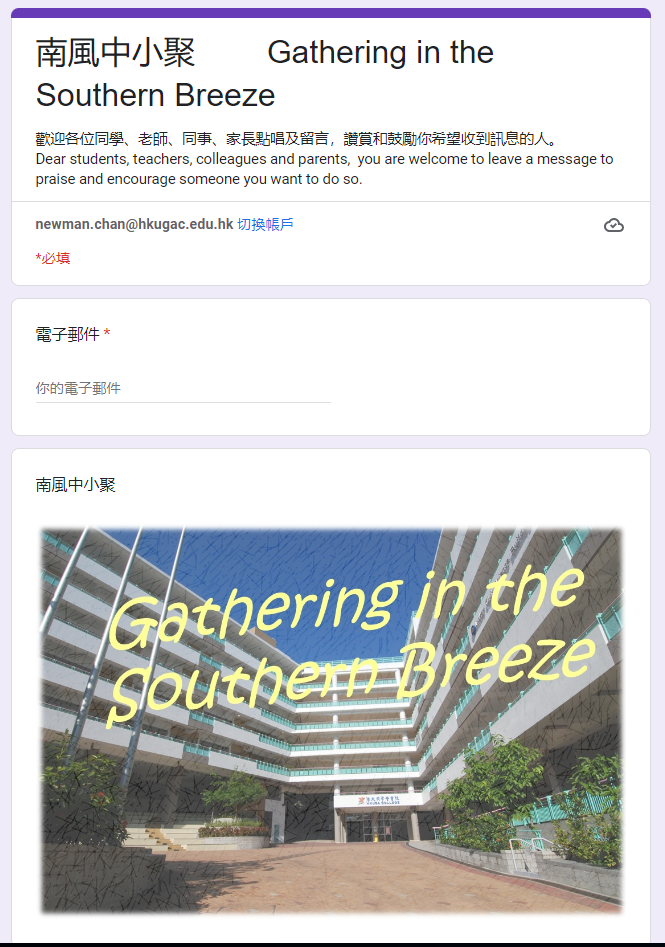 One of the programmes:
https://www.youtube.com/watch?v=2v6K1ssjGR0&list=WL&index=3
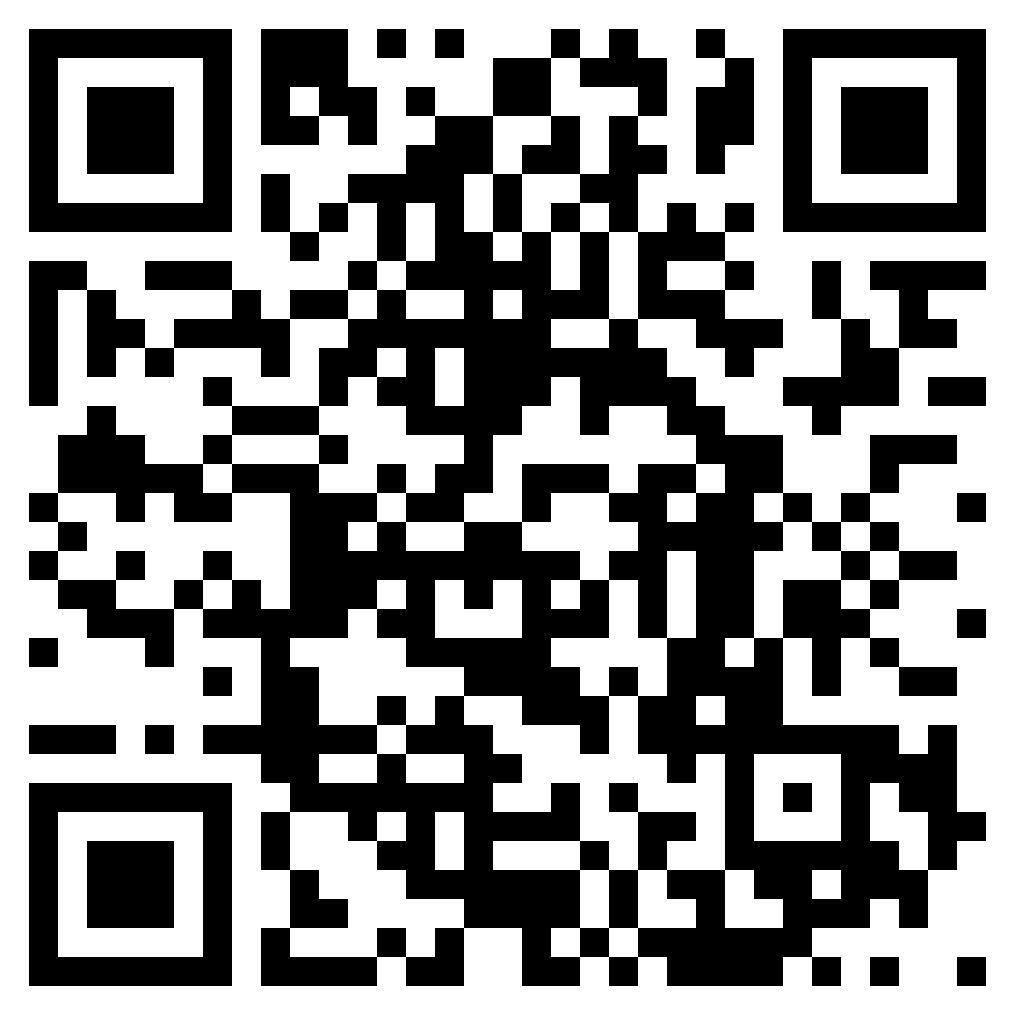 Teachers’ professional development
Provision of professional development to teachers related to student care and support
Mental Health First Aid Course for staff
The seminar conducted by The Samaritan Befrienders on “Understanding and prevention of suicideal cases” on PD Day 
PD sharing (SEN) in Staff Meeting
Home-School
Collaboration
Meeting with Parents
New S1 Parents Meeting (July) 
S1 / S4 Curriculum Nights
S2 / S3 / S5 / S6 (2 times) Parents Nights
Parents Days (Term 1 / 2)
Principal Meeting with Parents (Term 1 / 2)
Parent Talks and Parent Education Programmes
Introduction of professional support (internal & external) - Care and Support  for Students
Enhancement of mental health of students & staff
more resources and manpower (e.g. additional social worker, nurse, CP service for students and staff)
pastoral programmes and talks to enhance positive mental health (e.g. talk by Shell and Spines)
lower nos. of student cases
Pastoral Care (學生關顧及培育)
• 2 to 3 Class Teachers (班主任)
• Head of Year (級主任)
• Pastoral Care Phase Leader    (學生培育統籌)
• Head of Pastoral Care (副校長)
‹#›
‹#›
Professional Support (校本專業支援)
•	 3 Social Workers (1 employed by school)
	•	 School-based Professional Support
Nurse
Educational Psychologist
Clinical Psychologist 
Speech & Hearing Therapist
3 School Counsellors
‹#›
‹#›
Pastoral Care
Programmes
‹#›
‹#›
Themes and Goals of Each Year Level (junior)
Themes and Goals of Each Year Level (senior)
Programme Highlights (S1)
S1 Orientation Programme (Aug 2023)
S1 Sex Education Programme (Oct 2023)
S1 Admission Day Ambassador (Dec 2023)
Emotion check by Class Teachers to students (Jan 2024)
Excursion Week (Mar 2024)
S1 Inclusive game booth (May 2024)
Programme Highlights (S2)
S2 Excursion 
Fitness competition
S2gether Micro-Movie competition
Programme Highlights (S3)
Interclass Fitness Competition 
S3 Excursion (Guangzhou)
Sex Education Competition
Programme Highlights (S4)
Community service - tutoring primary school students in Tin Shui Wai 
A series of sharing sessions to cultivate students’ sense of empathy
Team building activities and career programmes collaborating with different committees/ parties (CLP, IGE, MCNSE, social workers, school counsellors)
Programme Highlights (S5)
Inter-class Lyrics and Meaning Competition
“Brick-through Classroom Lego”
Programme Highlights (S6)
S6 Christmas Show 
Stress Management Activity organized by Student Counsellors 
Grooming Etiquette (Workshop conducted by a designer) 
Last School Day Activities
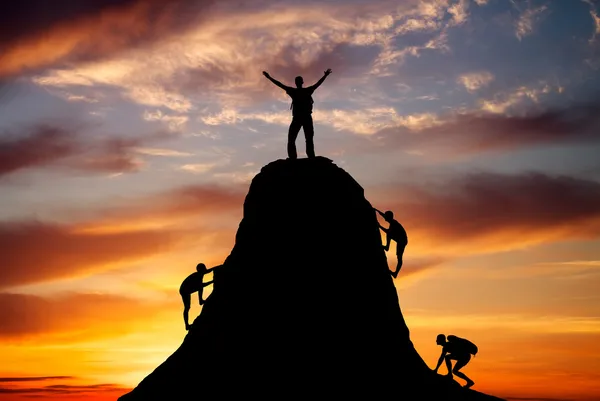 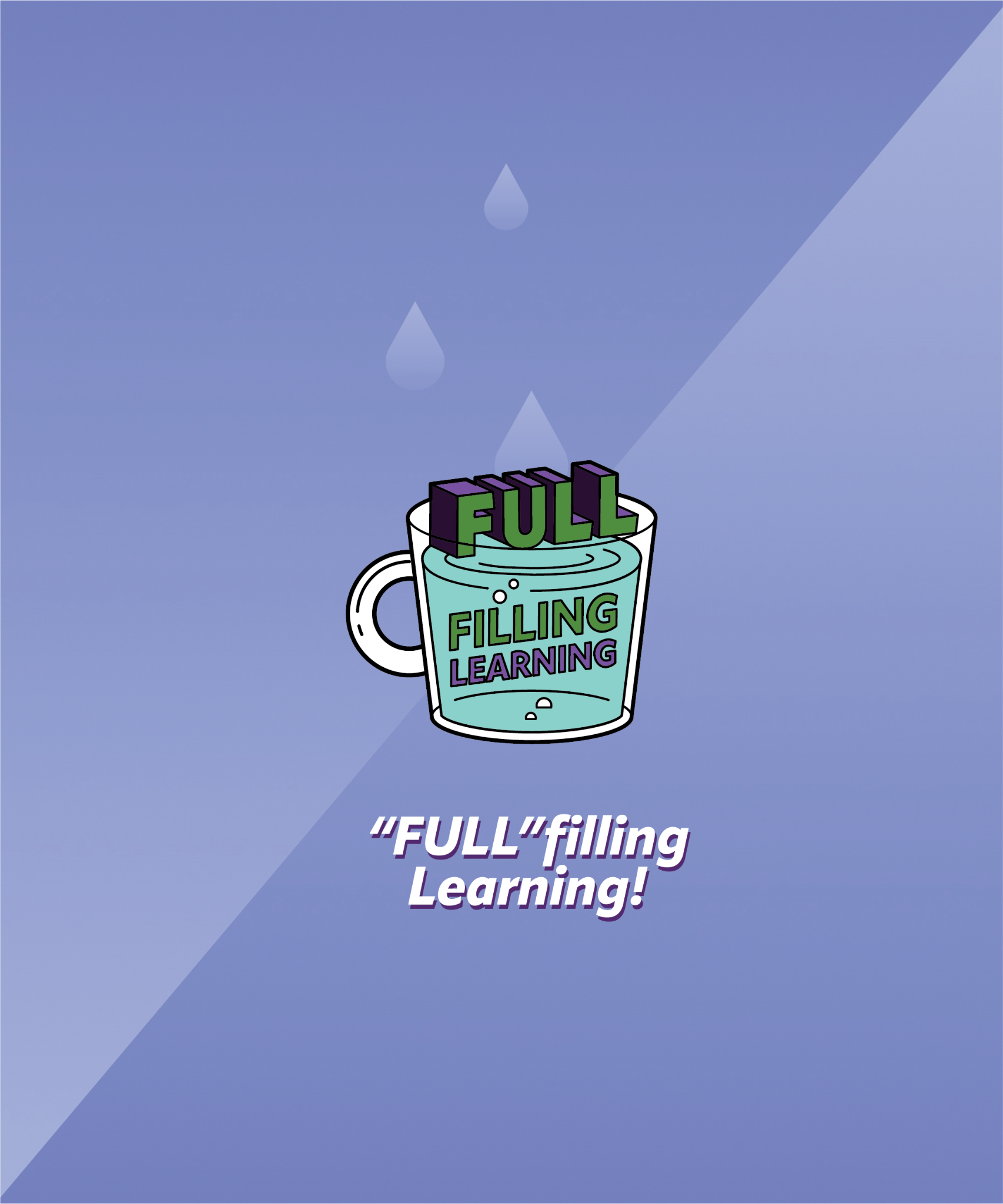 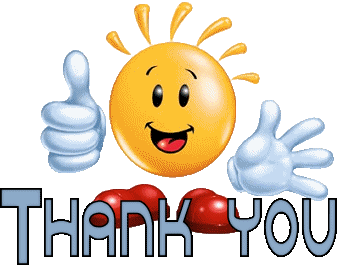